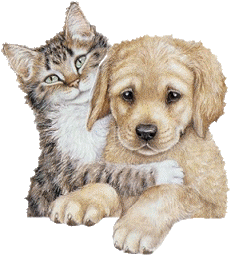 Приведение дробей к общему знаменателю
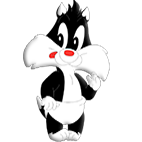 Ой, Пёс, ты знаешь, оказывается в математике водятся приведения.
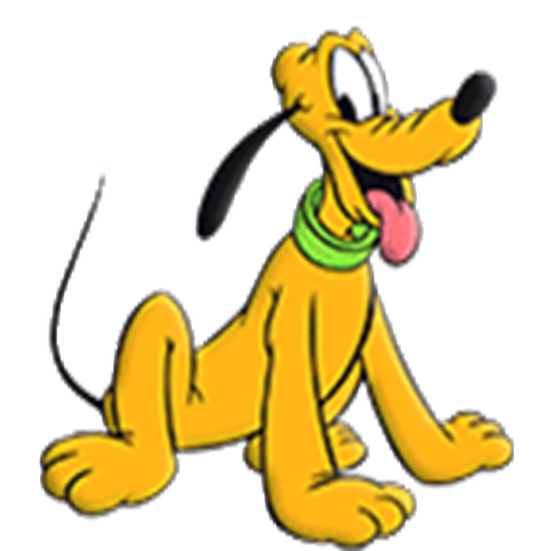 Что ты, Кот, какие приведения? Откуда ты это взял?
А это записано в теме урока: приведения дробей.
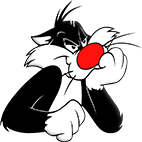 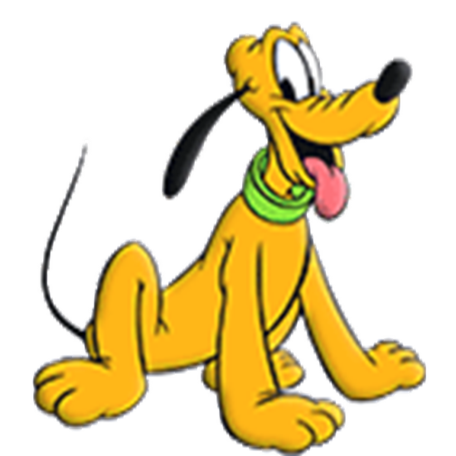 Ты, как всегда, поторопился и невнимательно прочитал.
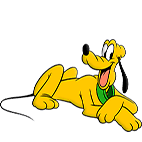 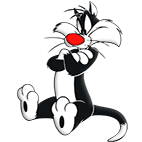 Получаю 
Хорошо, а почему умножаю  именно на 2?
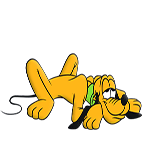 Ребята, объясните Коту, почему умножаем на 2?
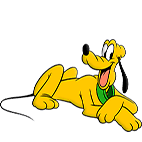 А дробь со знаменателем 8 нам понадобиться для того, чтобы сравнивать её с какой-либо дробью /тоже со знаменателем 8/, или сложить, или вычесть.
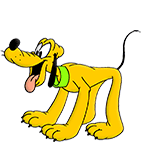 При сравнении, сложении, вычитании дробей ВСЕ ДРОБИ ДОЛЖНЫ БЫТЬ С РАВНЫМИ ЗНАМЕНАТЕЛЯМИ.
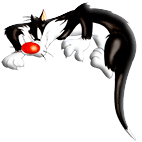 Это я очень хорошо понял. Непонятно только одно: почему в теме написано”приведение к общему знаменателю”. Для кого он общий?
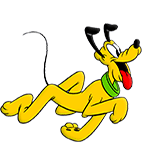 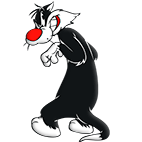 Я знаю, чему будет равен их общий знаменатель:
 это 15.
15 делится и на 3, и на 5.
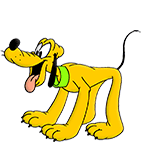 Верно, но ведь и 30, 
и 45,и многие другие числа делятся и на 3, и на 5 .
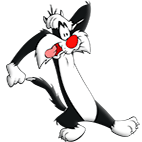 Точно, я и не подумал об этом. Как же быть?
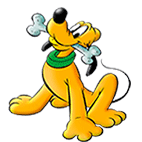 Ты сделал всё правильно: взял наименьшее из этих чисел. Дробь всегда надо приводить к наименьшему общему знаменателю.
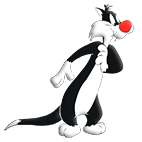 Ну, здесь всё очень легко: знаменатели 3 и 5. 
    Поэтому  3 ∙ 5 = 15.
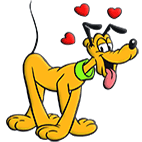 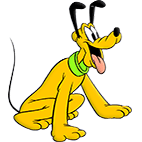 Всё очень просто: 24∙36=864.
Вот тебе и общий знаменатель.
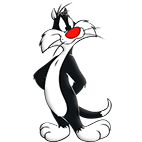 А вот и неверно.
Числа 3 и 5 были взаимно простые, поэтому мы их и  перемножили, получив 15.
А вот числа 24 и 36 не являются взаимно простыми. Правда, ребята?
В этом случае нужно найти наименьшее общее кратное знаменателей дробей, т.е. НАИМЕНЬШЕЕ число, которое делится и на 24, и на 36. А это число …
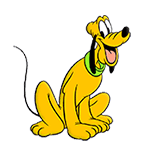 72
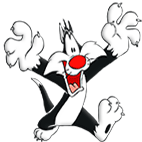 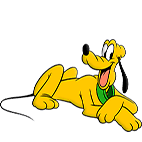 Ну, если тебе всё ясно, нужно сделать выводы.
Если знаменатели дробей имеют общие делители, то общим знаменателем будет наименьшее общее кратное этих знаменателей.
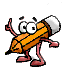 Если знаменатели дробей – взаимно простые числа, то общим знаменателем будет произведение этих знаменателей.
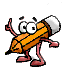 Если знаменатель одной дроби делится на знаменатель другой, то общим знаменателем будет больший из этих знаменателей.
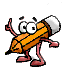 Чтобы привести дробь к новому знаменателю, нужно и числитель, и знаменатель данной дроби умножить на одно и тоже натуральное число/ не равное 1/ - дополнительный множитель.
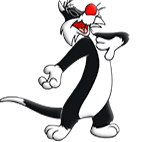 Чтобы найти дополнительный множитель, нужно новый /общий/знаменатель разделить на знаменатель данной дроби.
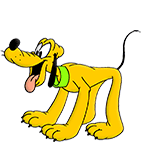 Желаем вам,
 ребята, успехов при
 изучении данной темы
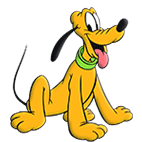 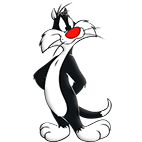